تناقض ((پارادوکس))
هرگز وجود حاضر غایب شنیده ای**من در میان جمع دلم جای دیگراست
«سعدی» 
کی شود این روان من ساکن**این چنین ساکن روان که منم         
« مولوی» 
   گوش ترحمی کوکز ما نظر نپوشد**دست غریق یعنی فریاد بی صداییم    
    «بیدل»  
از تهی سرشار جویبار لحظه ها جاری است.                                     
«اخوان»
تناقض (پارادوکس) : آوردن دو واژه یا دو معنی متناقض است در کلام به گونه ای که آفریننده ی زیبایی باشد. زیبایی تناقض در این است که ترکیب سخن  به گونه ای باشد  که تناقض منطقی آن از قدرت اقناع ذهنی و زیبایی آن نکاهد.
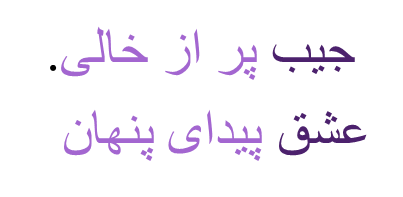 از این سد روان در دیده ی شاه  **زهر موجی هزاران نیش می رفت      

بر بساطی که بساطی نیست.
     
باغ بی برگی.